Osh State University College of International Education Programs
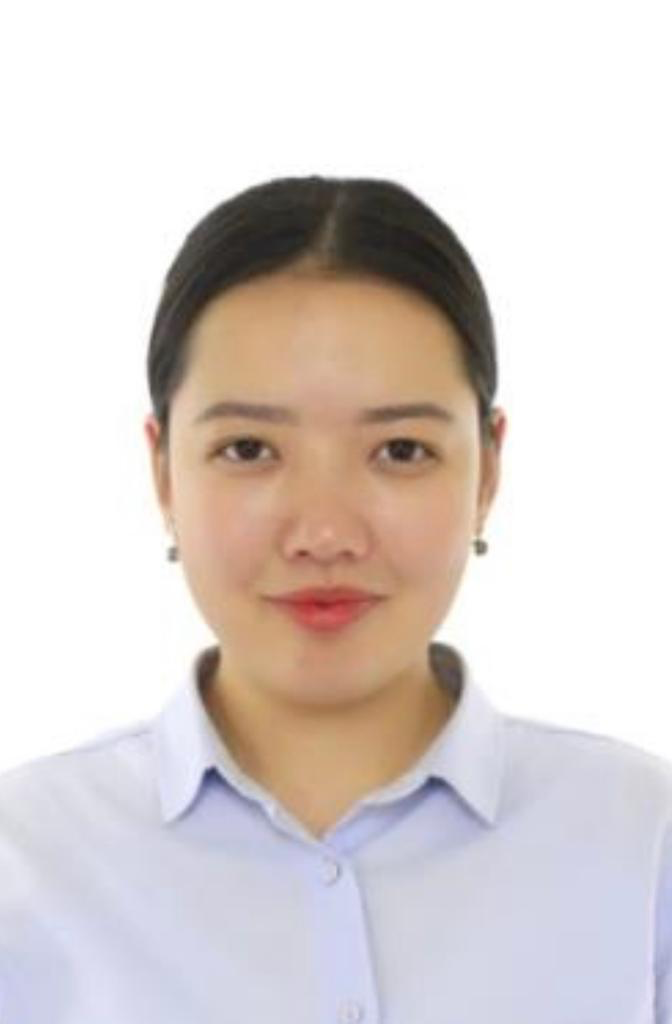 Janybekova Miraida 
ENGLISH TEACHER
Date of birth: 14.09.2000
Citizenship : Kyrgyzstan 
Nationality: kyrgyz 
Telephones:+996779115133
Home address: Osh city.Kasymova 53
e-mail:mjnaybekova@gmail.com
Education
2018/2022 Osh state University 
Faculty of world language and culture
WORK EXPERIENCE
2022 – Osh state University (laborant)
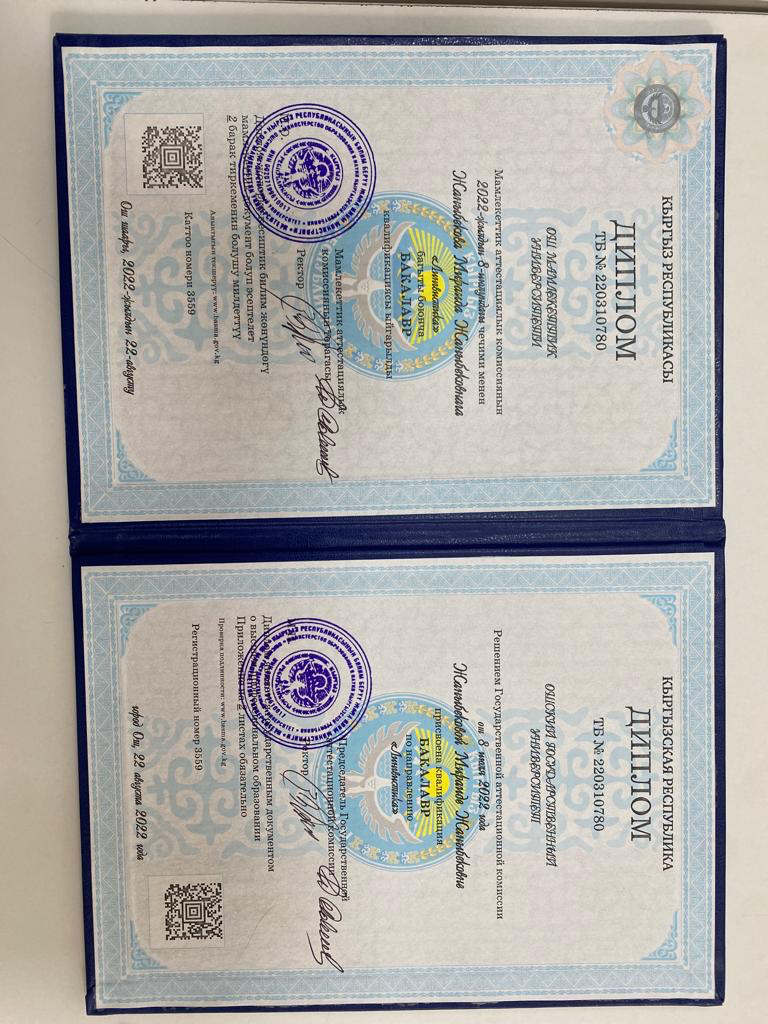 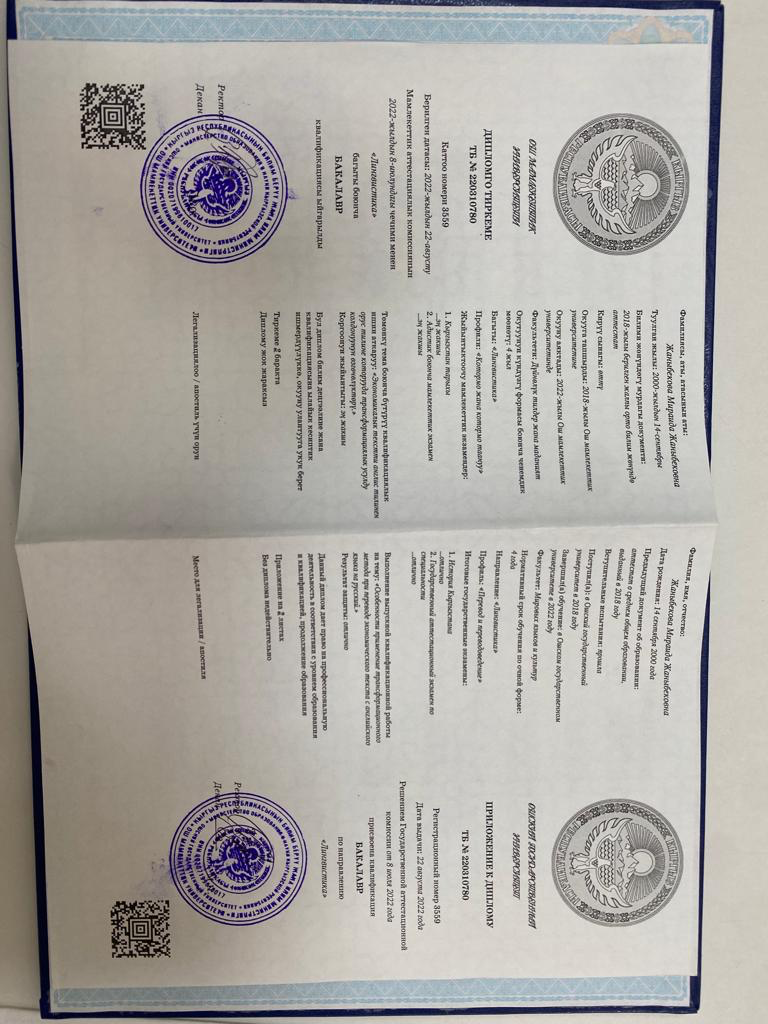 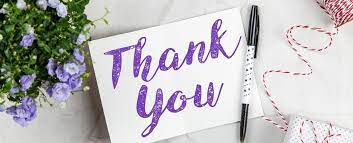